Event Implementation Proposal
September 20th, 2017
Takeshi Yamada
Panasonic
1/7
Event Implementation Ideas
●HTTP (Polling/LongPolling)
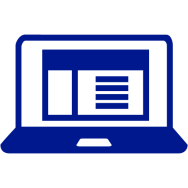 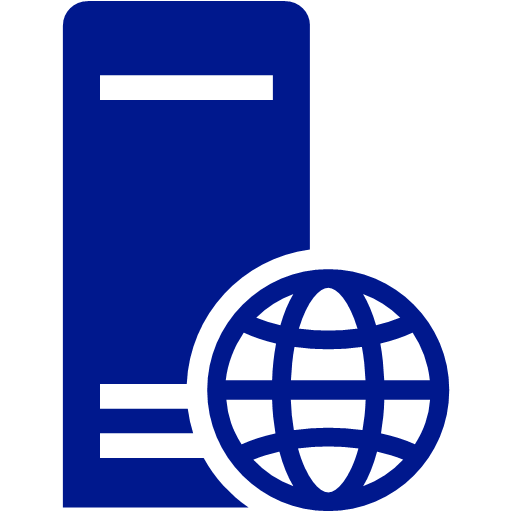 Client
Server
●HTTP (Server Sent Events)
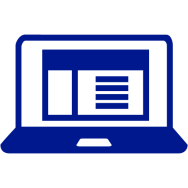 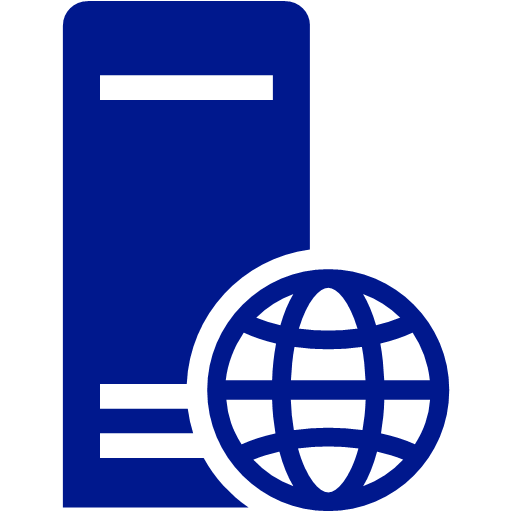 Client
Server
●Websocket
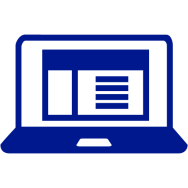 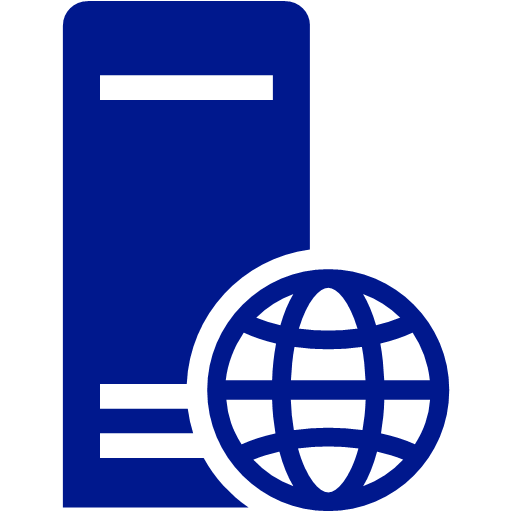 Client
Server
●Pros and Cons
This is one of the event implementation proposals focused on the memory usage.
2/7
Event Implementation Overview
Introduction
  Panasonic uses “HTTP(S) + WebSocket” in Event API System. The reasons are as followings.
HTTP(S): Subscribe/Unsubscribe are matched to the current practice. 
WebSocket have already become popular and may be lighter for the server than LongPolling.
  This Event API System supports sharing 1 WebSocket connection with multiple events   to enable minimalizing resources.
Overall Sequence
1. HTTP(S): Subscribe
WoT
client
WoT
Server
POST https://xxx/device/1/detect
200 OK {handle: yyy, uri: WebSocket-server-uri}
2. WebSocket: Connect
connect to WebSocket-server-uri
handle JSON
WoTEvent
Server
Event JSON
WoT
device
Event JSON
3. HTTP(S): Unsubscribe
DELETE https://xxx/device/1/detect?handle=yyy
events
…
200 OK
3/7
Protocol Sequence of Event API
POST https://xxx/device/1/detect
DELETE https://xxx/device/1/detect?handle=yyy
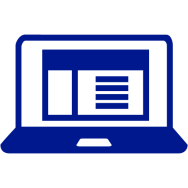 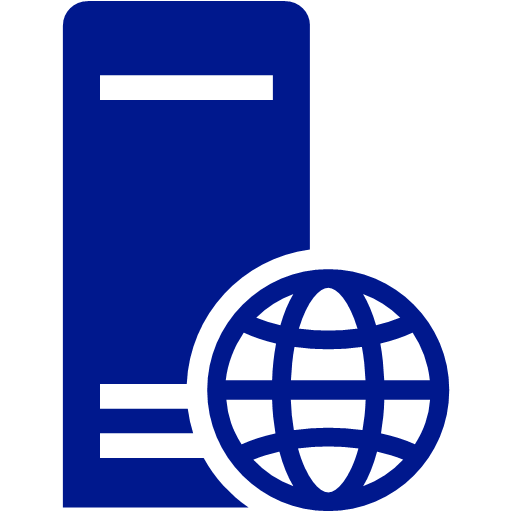 <<HTTP(S) Request>>
<<HTTP(S) Response>>
Client
Server
200 OK {handle: yyy, uri: WebSocket-server-uri}
200 OK
<<connect to WebSocket-server-uri if not connected>>
<<send>>
{"handle":　"yyy"}
<<send>>
{
  "device":　"https://xxx/device/1",  "eventName":　"detect",
  "event":　{
    "actionType":　"Coming"
  }
}
"device"
  is the identifier of the device which generates events  (same as base field in TD).
  This field identifies the source of event   when multiple devices share same WebSocket connection. 
  The event can be identified by "device + eventName".
"eventName"
  is the event type (same as interaction.name in TD).
  This field identifies the name of event   when multiple events share same WebSocket connection. 
"event"
  is the event data   (written according to interaction.properties in TD).
  This field has the key and the type.
{
  "device":　"https://xxx/device/1",  "eventName":　"detect",
  "event":　{
    "actionType":　"Going"
  }
}
The event messages should have "timestamp" data like Mozilla’s proposal (in 4.7 event message).
4/7
Protocol Sequence Example (Simple Pattern)
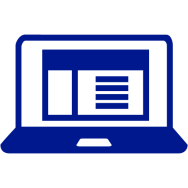 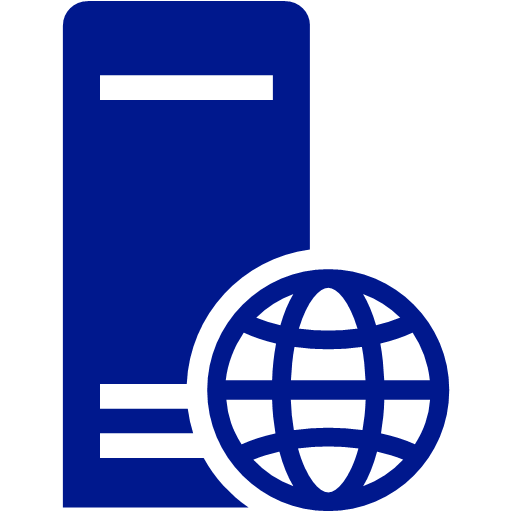 Client
Server
<<HTTP(S) Request>> POST https://xxx/device/1/detect
Generate a unique handle for WebSocket-server-uri-1.
<<HTTP(S) Response>> 200 OK {handle: yyy, uri: WebSocket-server-uri-1}
Register the handle (yyy).
[no connection exists]
<<connect to WebSocket-server-uri-1>>
<<send>> {"handle":　"yyy"}
<<send event message>>
<<send event message>>
・・・
<<HTTP(S) Request>> DELETE https://xxx/device/1/detect?handle=yyy
<<HTTP(S) Response>> 200 OK
Unregister the handle (yyy).
[no handle for the WebSocket-server-uri-1 exists]
<<disconnect from WebSocket-server-uri-1>>
5/7
Protocol Sequence Example (Multi Pattern 1/2)
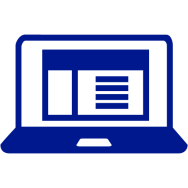 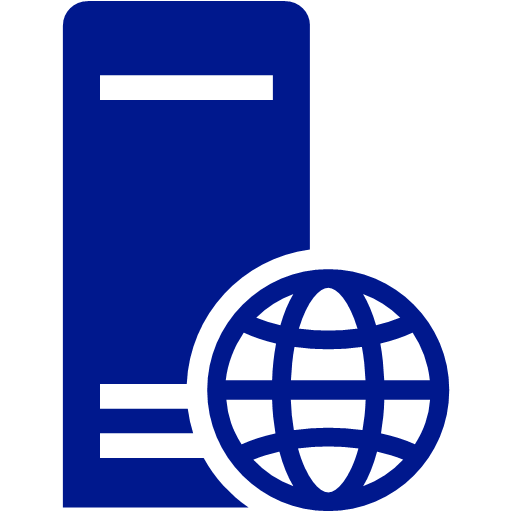 Client
Server
<<HTTP(S) Request>> POST https://xxx/device/1/detect
Generate a unique handle for WebSocket-server-uri-1.
<<HTTP(S) Response>> 200 OK {handle: yyy, uri: WebSocket-server-uri-1}
Register the handle (yyy).
[no connection exists]
<<connect to WebSocket-server-uri-1>>
<<send>> {"handle":　"yyy"}
<<send event message>>
<<send event message>>
・・・
<<HTTP(S) Request>> POST https://xxx/device/1/mothion
Generate a unique handle for WebSocket-server-uri-1.
<<HTTP(S) Response>> 200 OK {handle: zzz, uri: WebSocket-server-uri-1}
Register the handle (zzz).
(Continued to the next page)
6/7
Protocol Sequence Example (Multi Pattern 2/2)
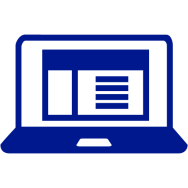 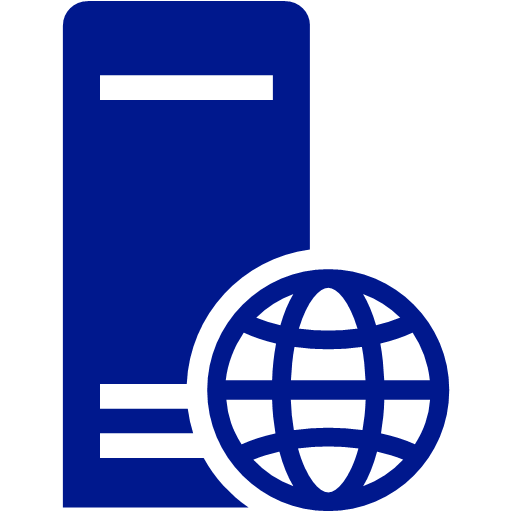 Client
(Continued from the previous page)
Server
[connection exists]
<<reuse the WebSocket-server-uri-1 connection>>
<<send>> {"handle":　"zzz"}
<<send event message>>
<<send event message>>
・・・
<<HTTP(S) Request>> DELETE https://xxx/device/1/detect?handle=yyy
<<HTTP(S) Response>> 200 OK
Unregister the handle (yyy).
[handle for the WebSocket-server-uri-1 exists]
<<keep the WebSocket-server-uri-1 connection>>
<<HTTP(S) Request>> DELETE https://xxx/device/1/motion?handle=zzz
<<HTTP(S) Response>> 200 OK
Unregister the handle (zzz).
[no handle for the WebSocket-server-uri-1 exists]
<<disconnect from WebSocket-server-uri-1>>
7/7
Thing Description for Event
{
    ・・・
  "name": "MyDeviceP1",
  "base": "https://xxx/device/1/",
    ・・・
  "interaction": [
    {
      "@type": ["Event"],
      "name": "detect",
      "outputData": {
        "type": "object",
        "properties": {
          "actionType": {
            "type": "string"
          }
        }
      },

      ・・・
    }
  ]
}
Thing Description
The event messages should have "timestamp" data like Mozilla’s proposal (in 4.7 event message).